Le Père Noël a dans sa hotte Un cadeau pour chaque botteUne souris pour Nathalie Une clémentine pour Géraldine 
…
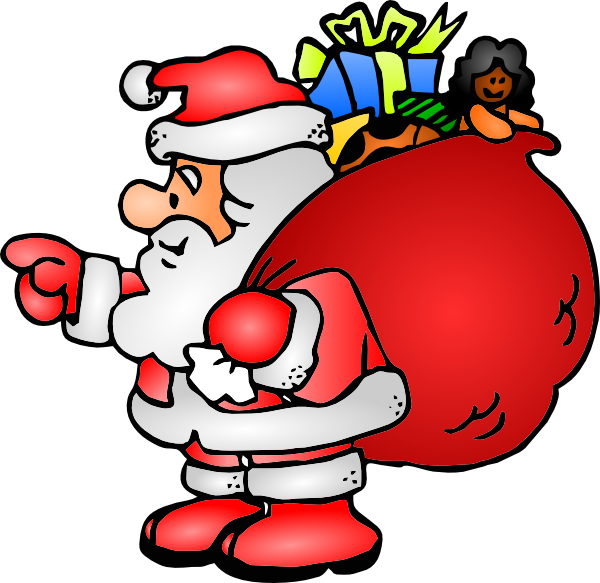 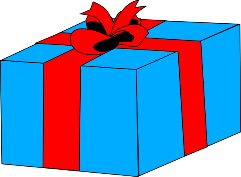 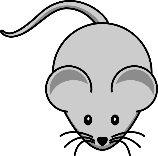 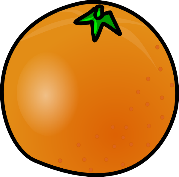 un chien
Lilou
des bottes
Charlotte
un jeu
Matthieu
Chantal
un cheval
Theo
un bateau
Julien
un hibou
Manon
des crayons
[Speaker Notes: For Christmas timeLe Père Noël a dans sa hotte Un cadeau pour chaque botte : Une souris pour Nathalie Une clémentine pour Géraldine 

Pupils add to create their own lines, using French names and rhyming with them…]
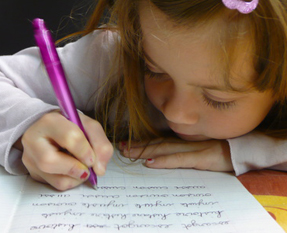 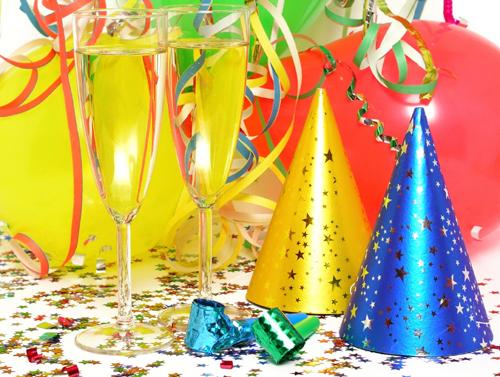 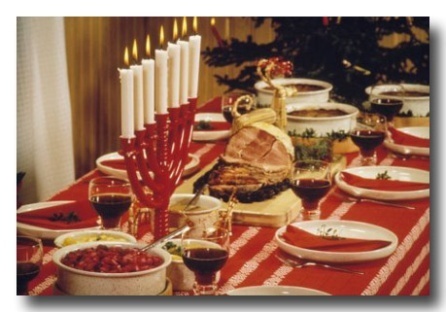 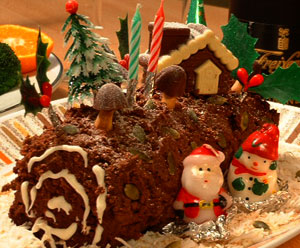 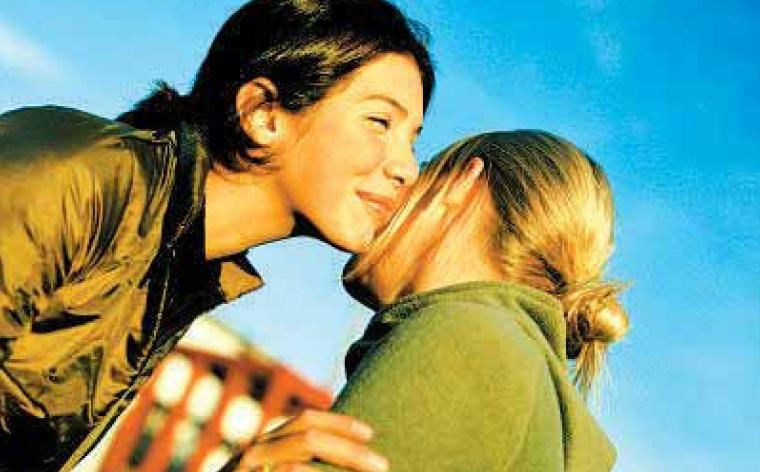 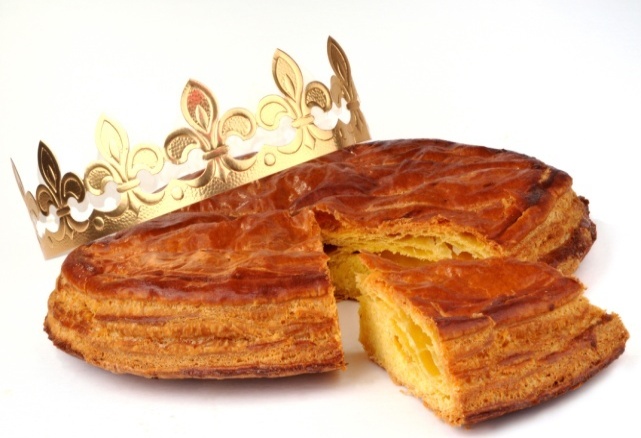 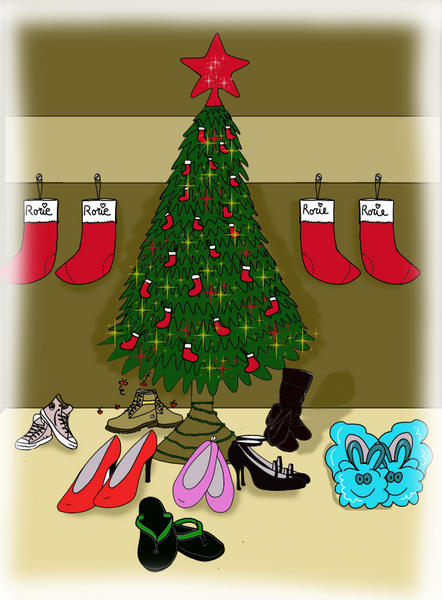